Школа для дошколят
Кружок по  обучению грамоте
МБ ДОУ детский сад №43 «Рябинушка» 
г. Пятигорск
Программа строится с учетом возрастных особенностей речевого развития ребенка и является хорошей базой для успешного обучения чтению и письму в начальной школе. Большая роль отводится заданиям на развитие умений звукового и слогового анализа. Дети практически знакомятся с понятиями: звук, буква, слог, слово, согласные и гласные звуки, твердые и мягкие согласные, звонкие и глухие, Шипящие и свистящие.Цель работы – комплексное развитие познавательно-речевой деятельности детей.
Задачи:	Развитие умений говорения и слушания, формирование опыта чтения слогов;	развитие интереса и внимания к слову, к собственной речи и речи окружающих; 	обогащение активного и пассивного словаря; развитие грамматического строя речи, умений связной речи с опорой на речевой опыт ребенка; 	Развитие ФОНЕМАТИЧЕСКОГО СЛУХА, СОВЕРШЕНСТВОВАНИЕ ЗВУКОВОЙ КУЛЬТУРЫ РЕЧИ ДЕТЕЙ; 	ОБУЧЕНИЕ ЗВУКО-СЛОГОВОМУ АНАЛИЗУ СЛОВ;	РАЗВИТЕ МЕЛКОЙ МОТОРИКИ РУКИ.
СОДЕРЖАНИЕ РАБОТЫ
Развитие связной речи: 
обучение ответам на вопросы, 
      диалогической речи;
обучение подробному пересказу текста 
      по зрительной опоре; 
обучение составлению рассказа-описания, 
      рассказа по сюжетной картинке, 
      по серии картинок;
чтение и составление слогов и слов 
     с помощью условных звуковых обозначений.
	Лексическая работа:
обогащение словарного запаса детей;
создание условий для употребления новых слов   собственной речи 
     (конструирование словосочетаний и предложений).
	Развитие звуковой культуры речи:
знакомство с органами артикуляции, способами произнесения звука, его 
      условным обозначением;
знакомство с классификацией звуков: согласные и гласные звуки, твердые и 
     мягкие, звонкие и глухие согласные.
Развитие фонематического слуха:
выделение звука в начале, конце и середине слова, 
     определение положения звука в слове;
выделение в слове гласных звуков, 
     согласных звуков, твердых, мягких, звонких, глухих согласных.
	
	Обучение звуко-слоговому анализу:
звуковой анализ состава слогов и слов;
дифференциация понятий «звук» и «буква»;
соотнесение букв и звуков.
	
	Работа по развитию мелкой моторики руки
(штриховка, обведение по контуру, 
     прописывание печатных букв)
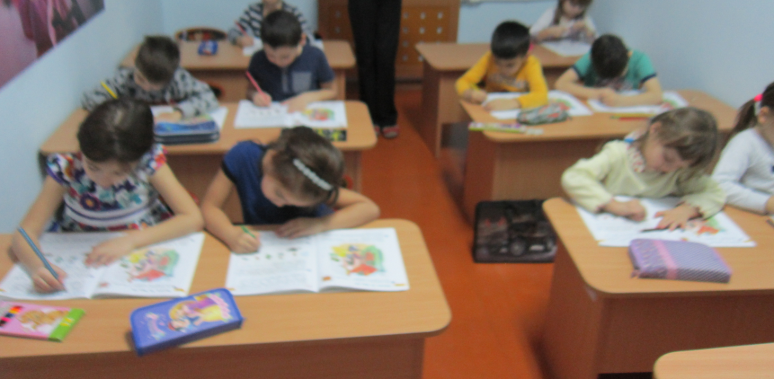 Занятия строятся занимательной, игровой форме с использованием речевых игр, что позволяет детям успешно овладеть звуковым анализом, с интересом наблюдать за особенностями слов, их использованием в речи. Учебный материал подается в сравнении, сопоставлении и побуждает детей постоянно рассуждать, анализировать, делать собственные выводы, учиться их обосновывать, выбирать правильное решение среди различных вариантов ответов. Таким образом формируется и развивается главная ценность, основа всей учебной деятельности – творческое мышление ребенка, на основе которого постепенно будут складываться система знаний о языке и формироваться потребность владения языком, совершенствования речи.
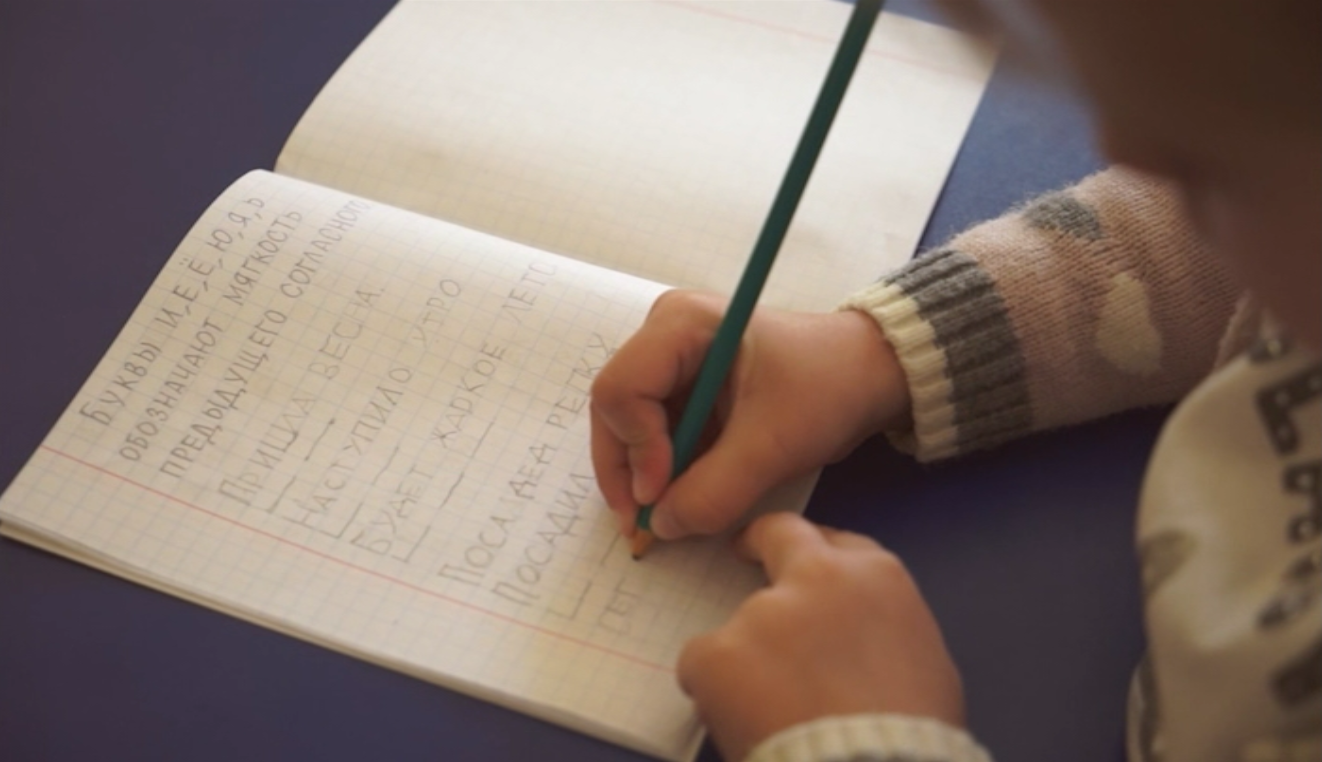 Сопровождение курса по развитию речи и обучению грамоте представлено пособиями:
Авторы: Р. Н. Бунеев, Е. В. Бунеева, Т. Р. Кислова «По дороге к Азбуке» ч. 3, 4.
Составители: Р. Н. Бунеев, Е. В. Бунеева, О. В. Пронина «Наши прописи» ч. 1, 2.
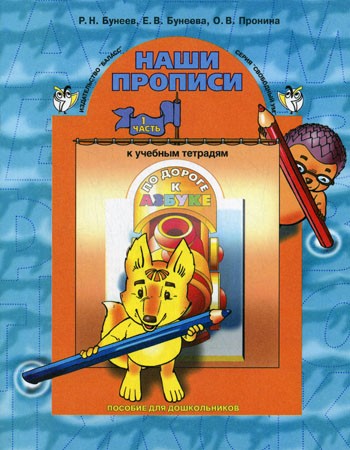 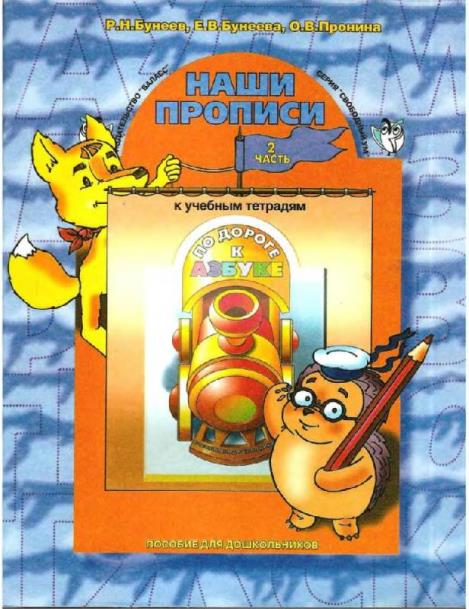 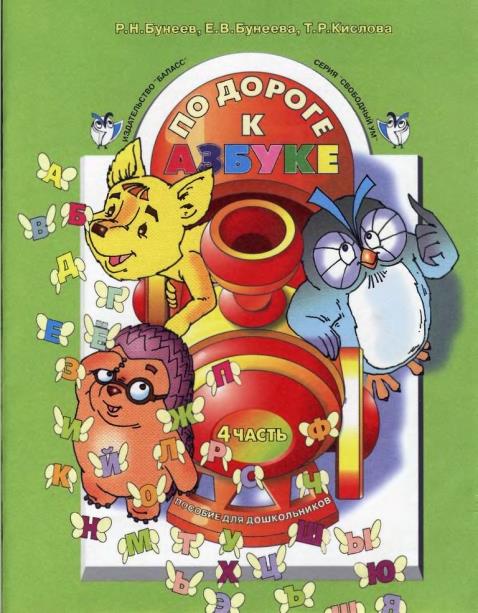 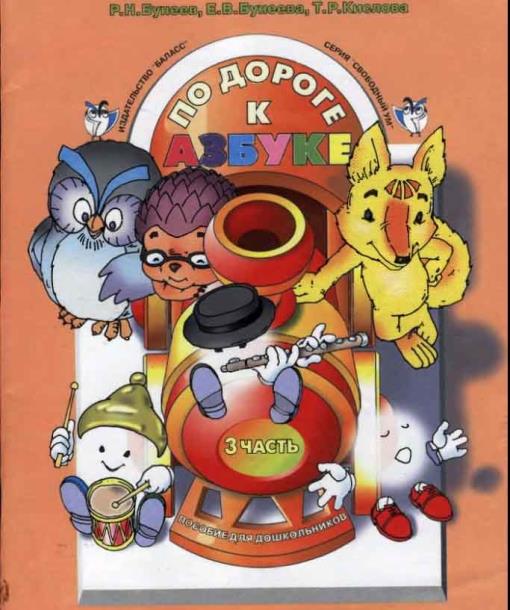 Спасибо за внимание!